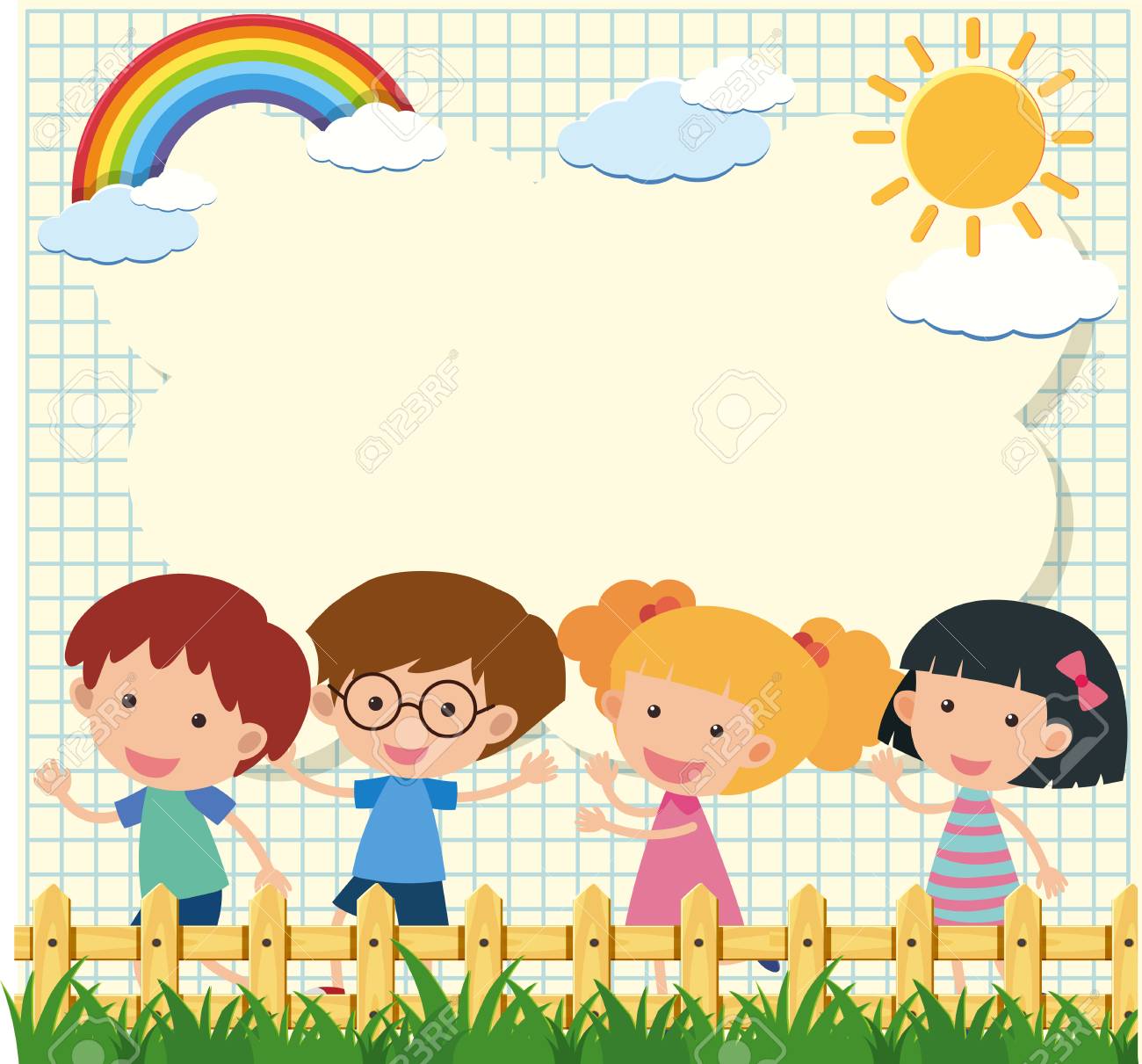 Chào mừng các con đến với tư đọc thơ
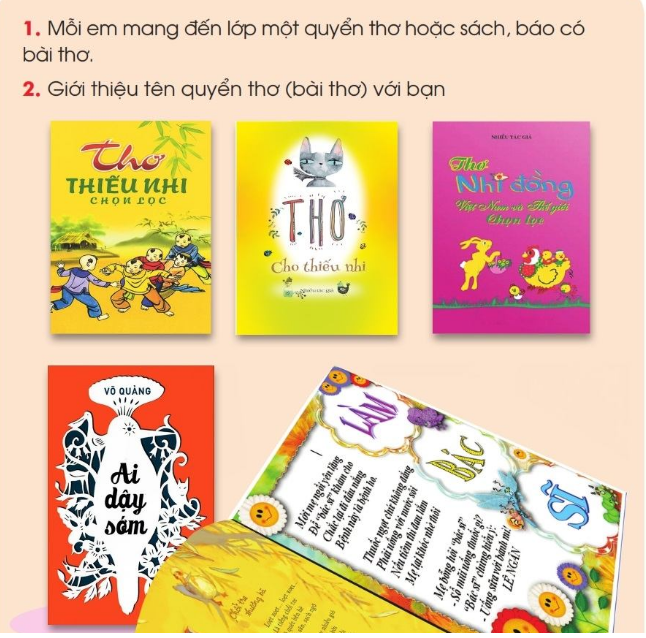 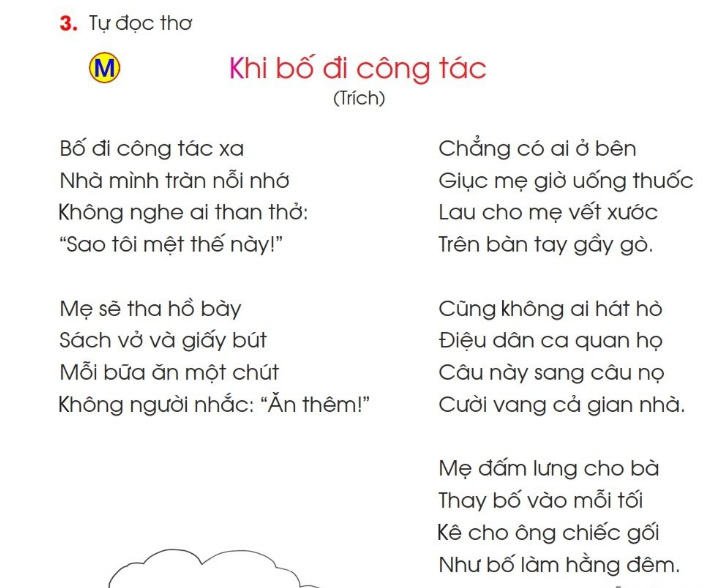 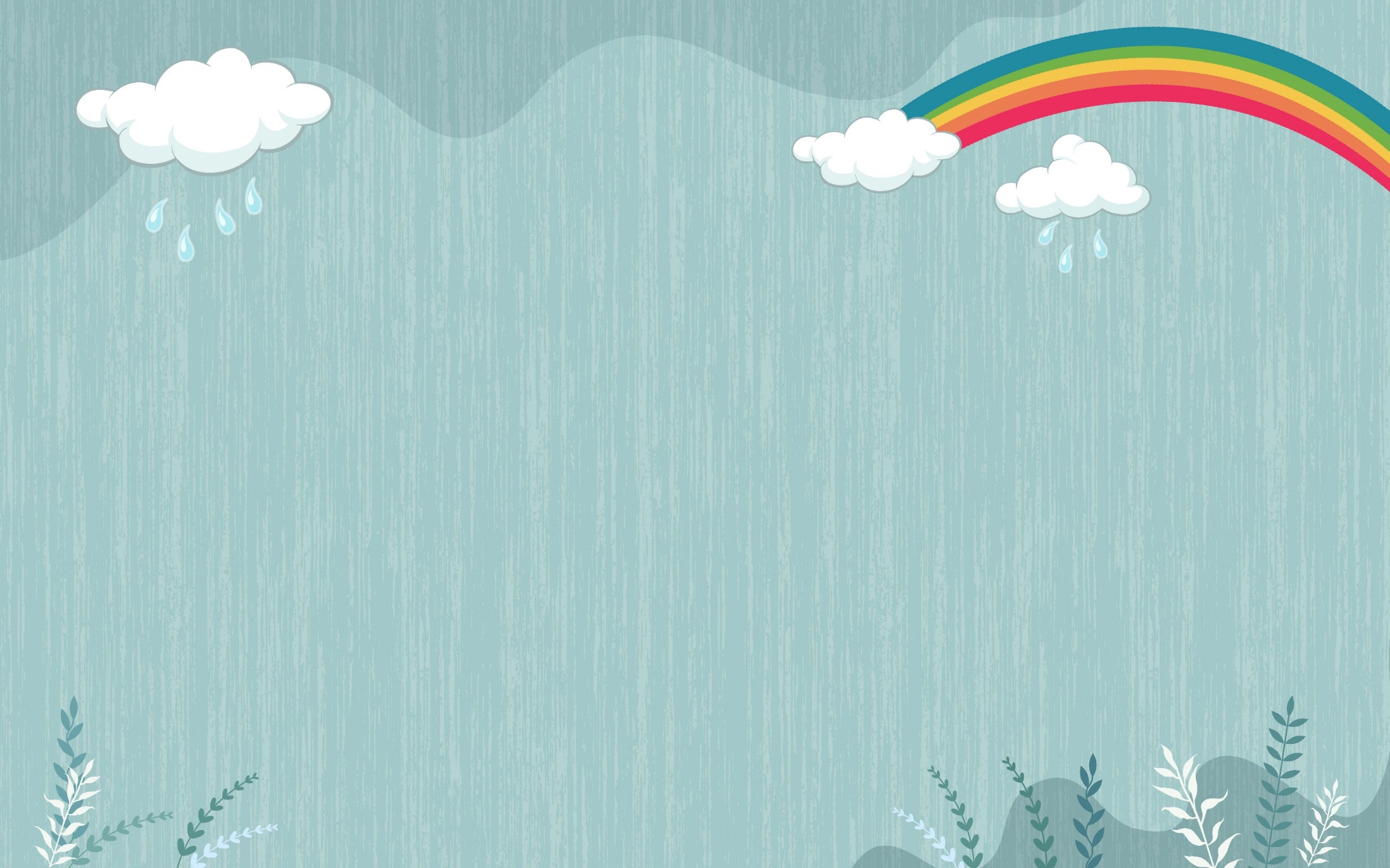 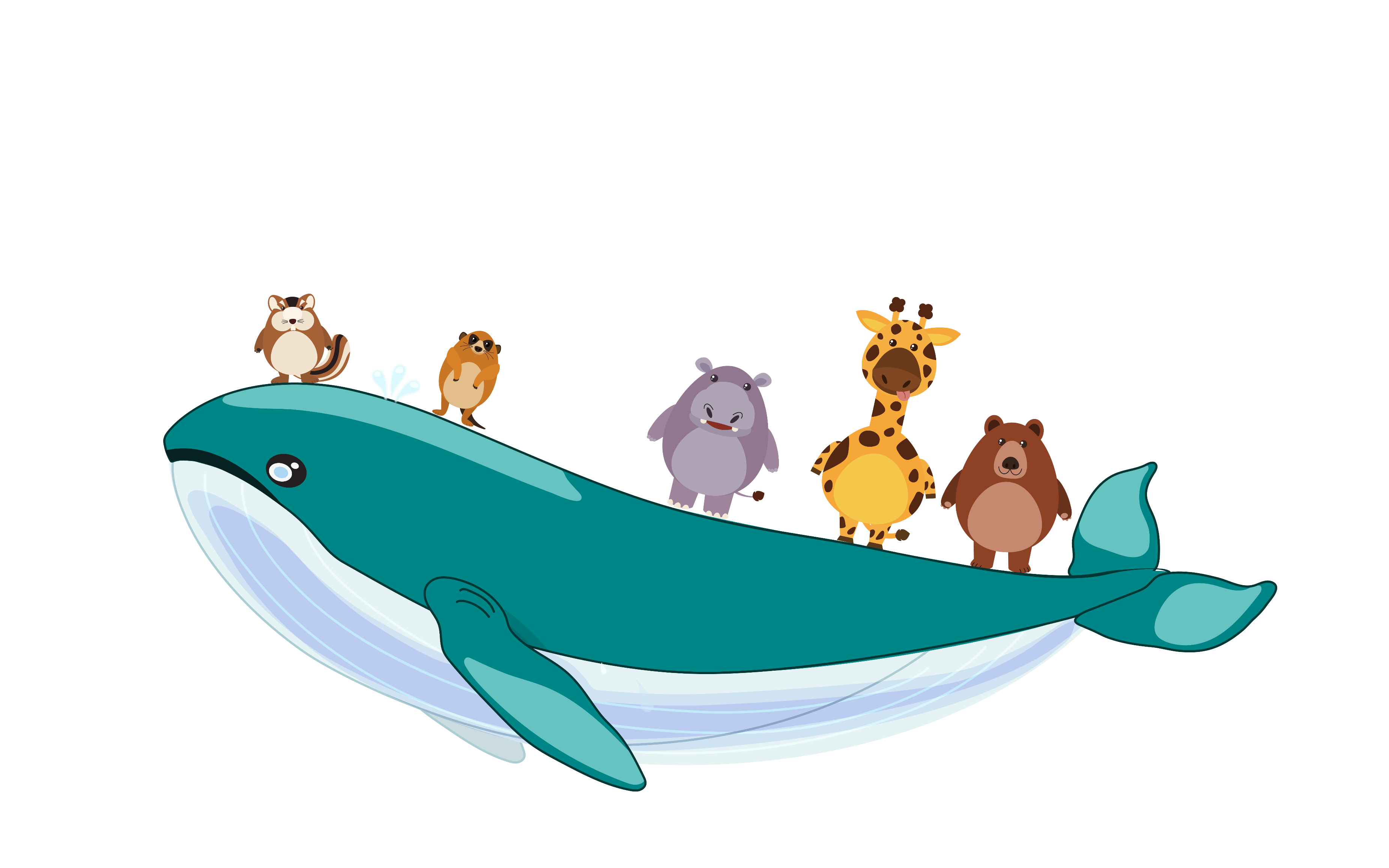 HẸN GẶP LẠI